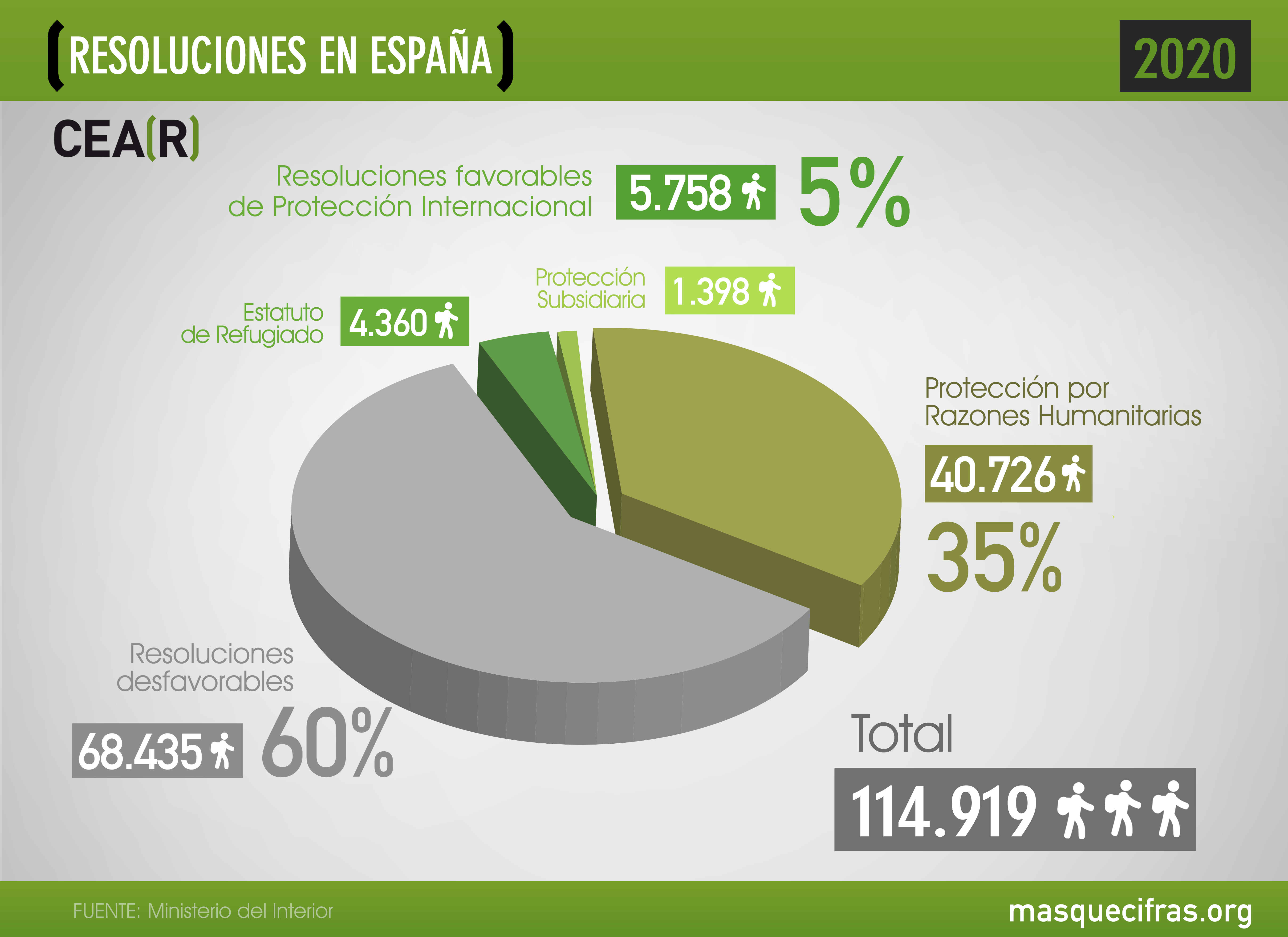 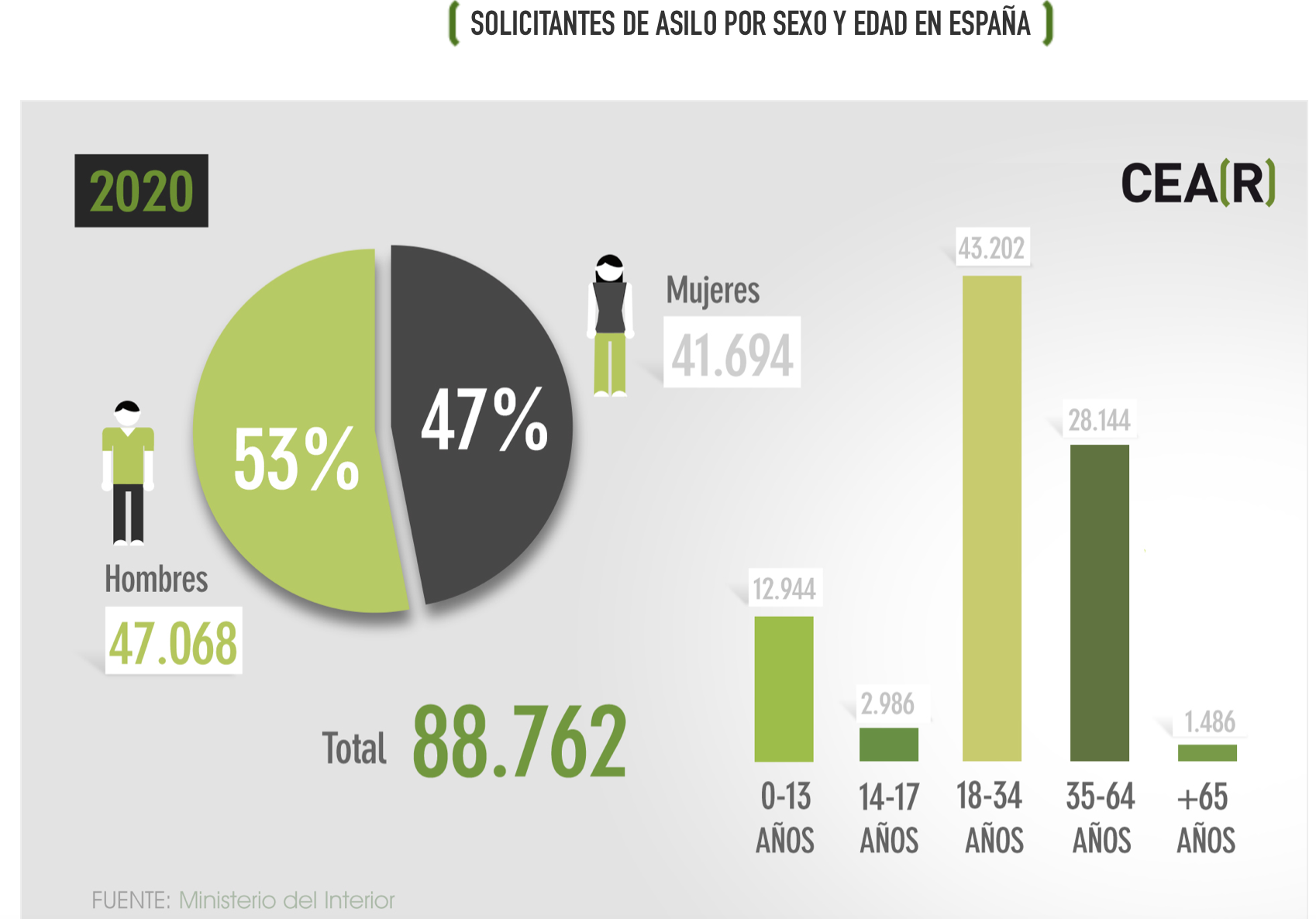 Font: CEAR: https://masquecifras.org/
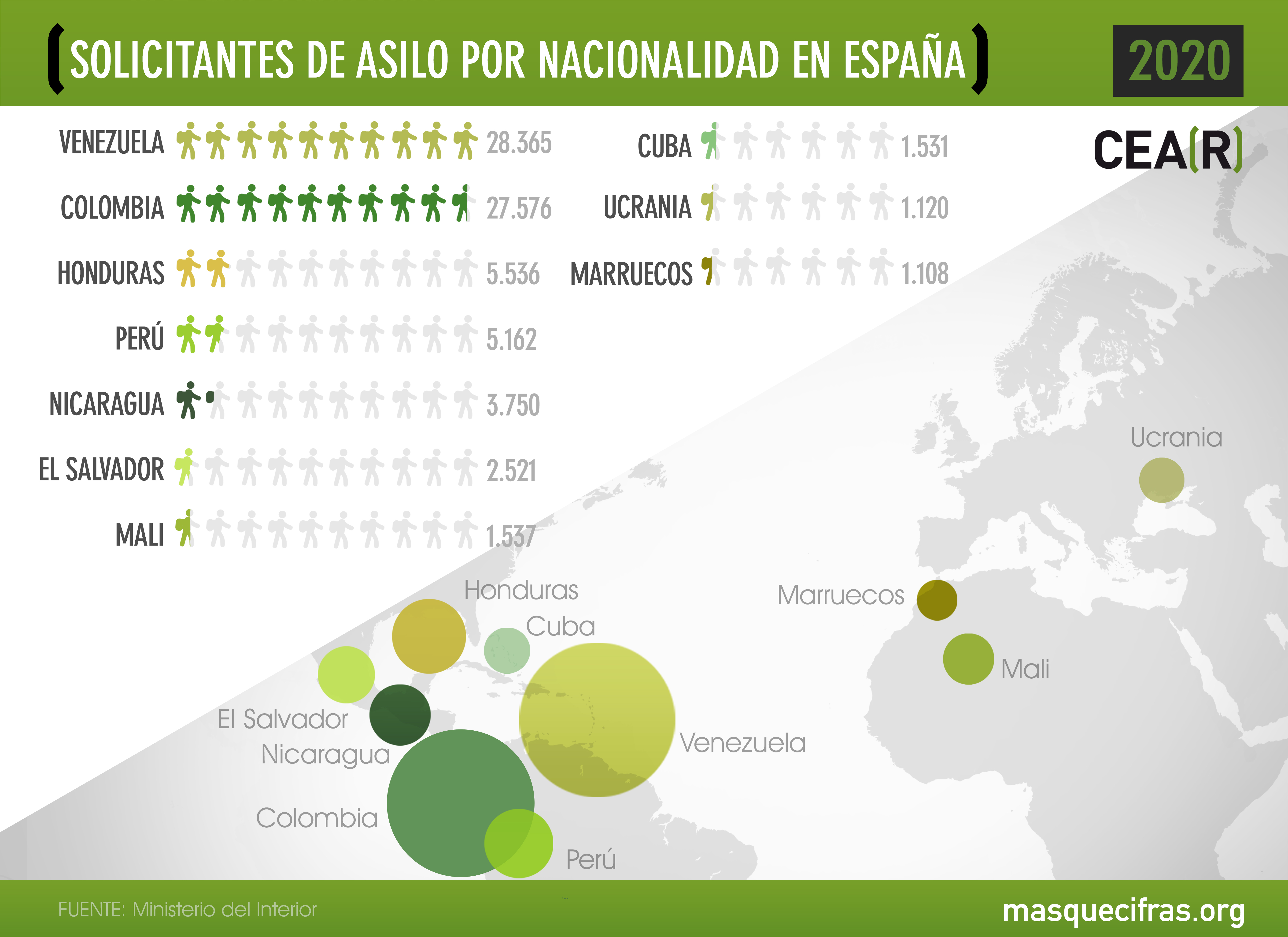 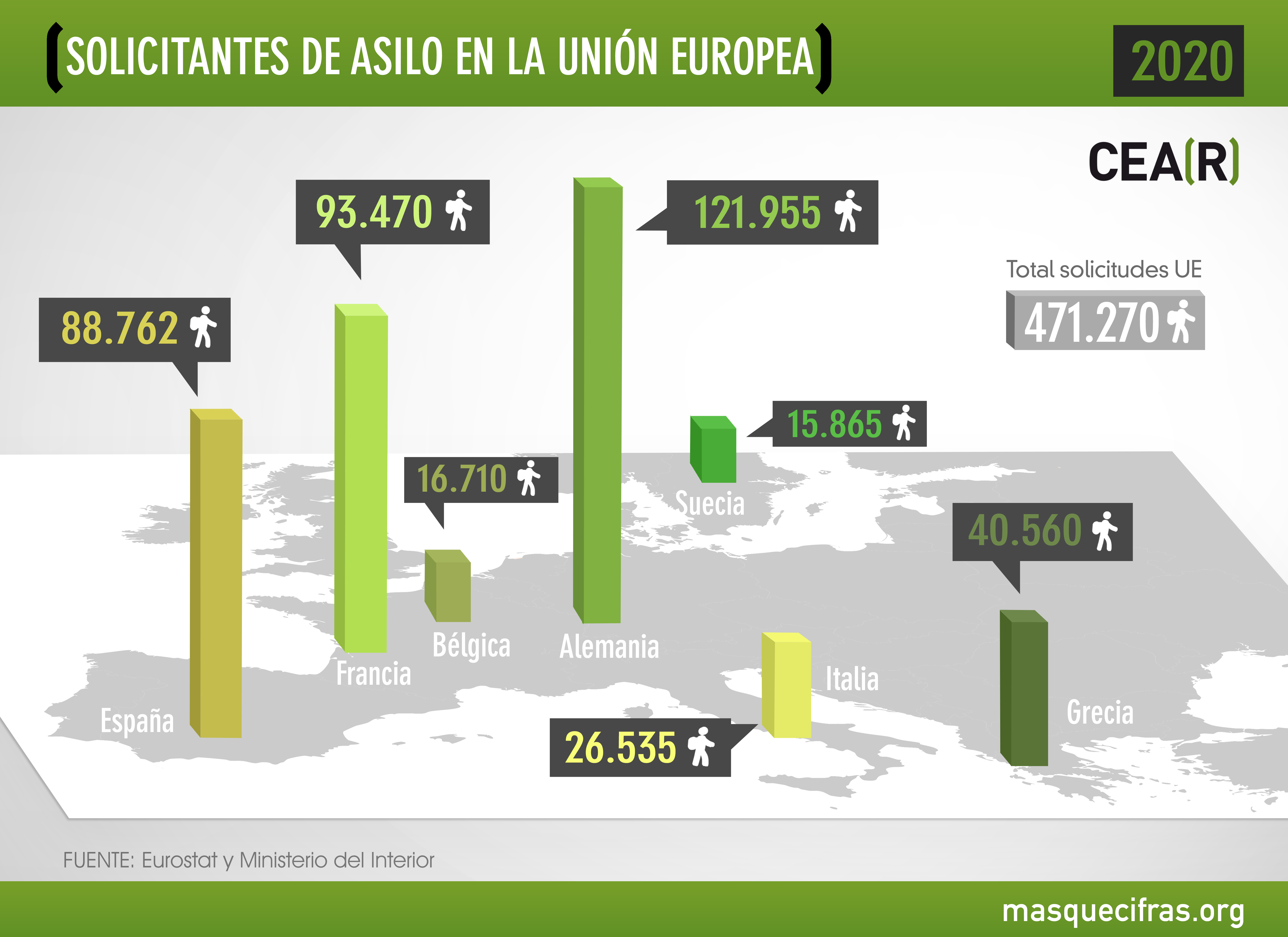 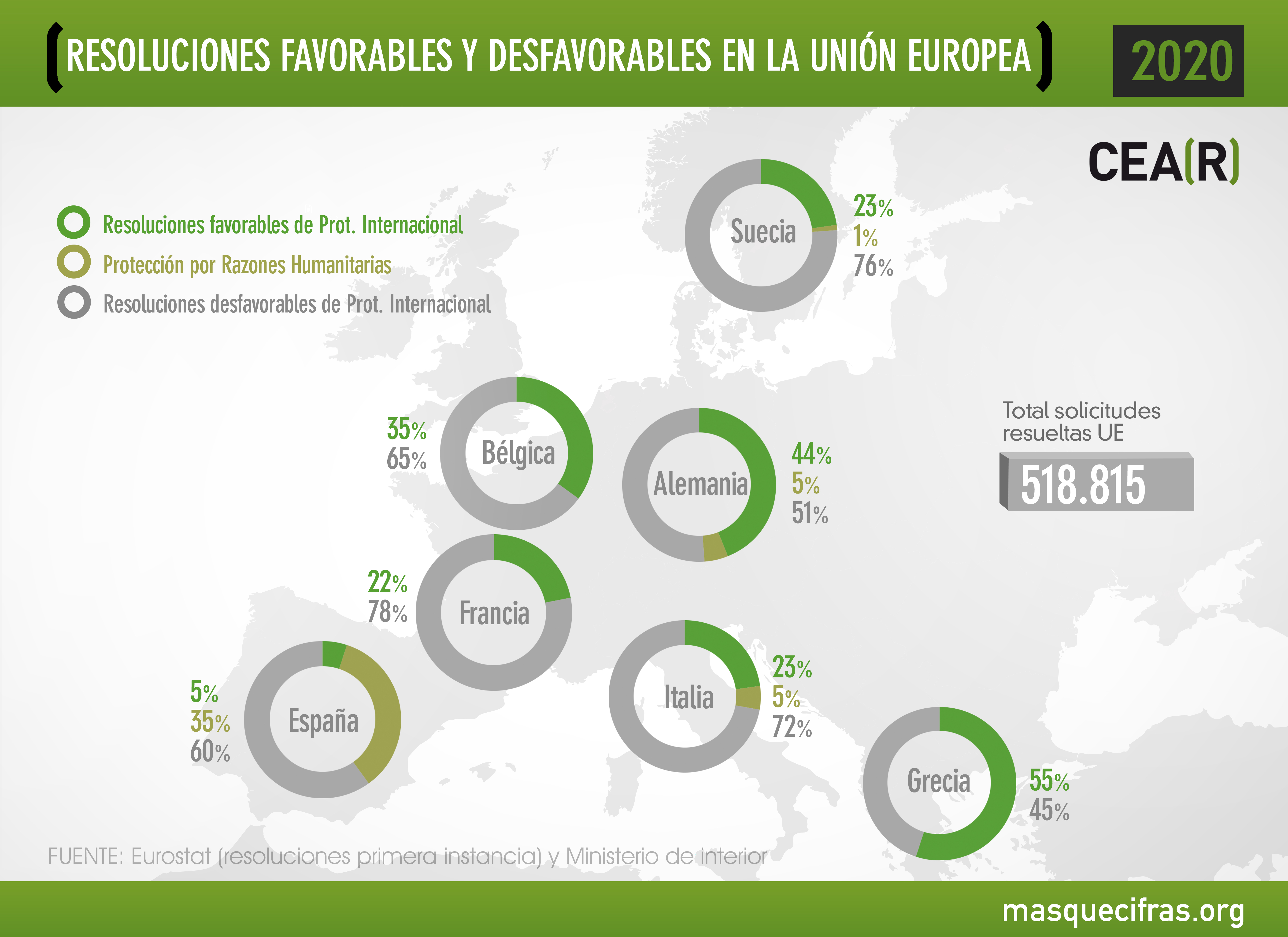